Valentine’s Day Party
in Second Grade
February 14, 2022
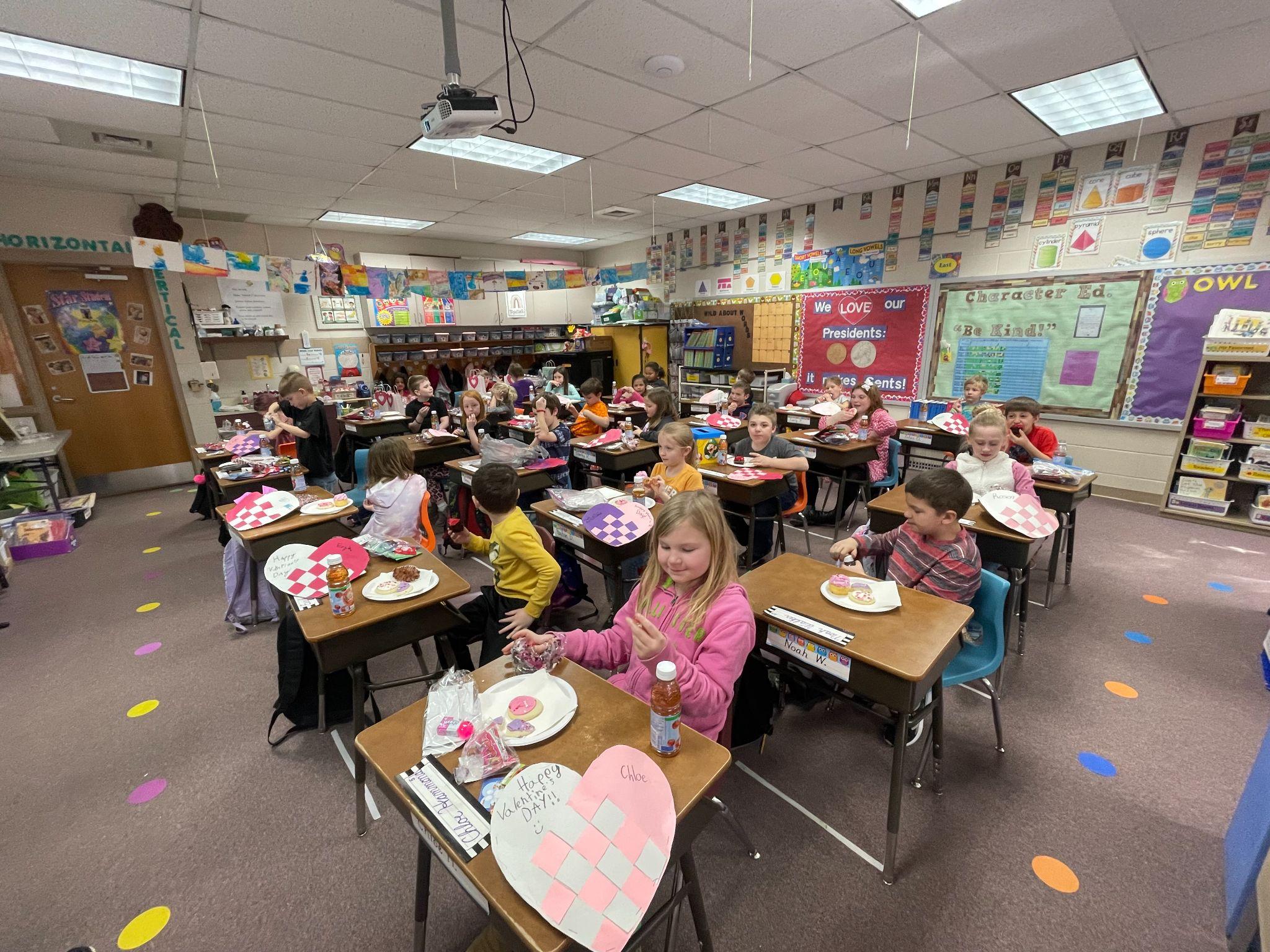 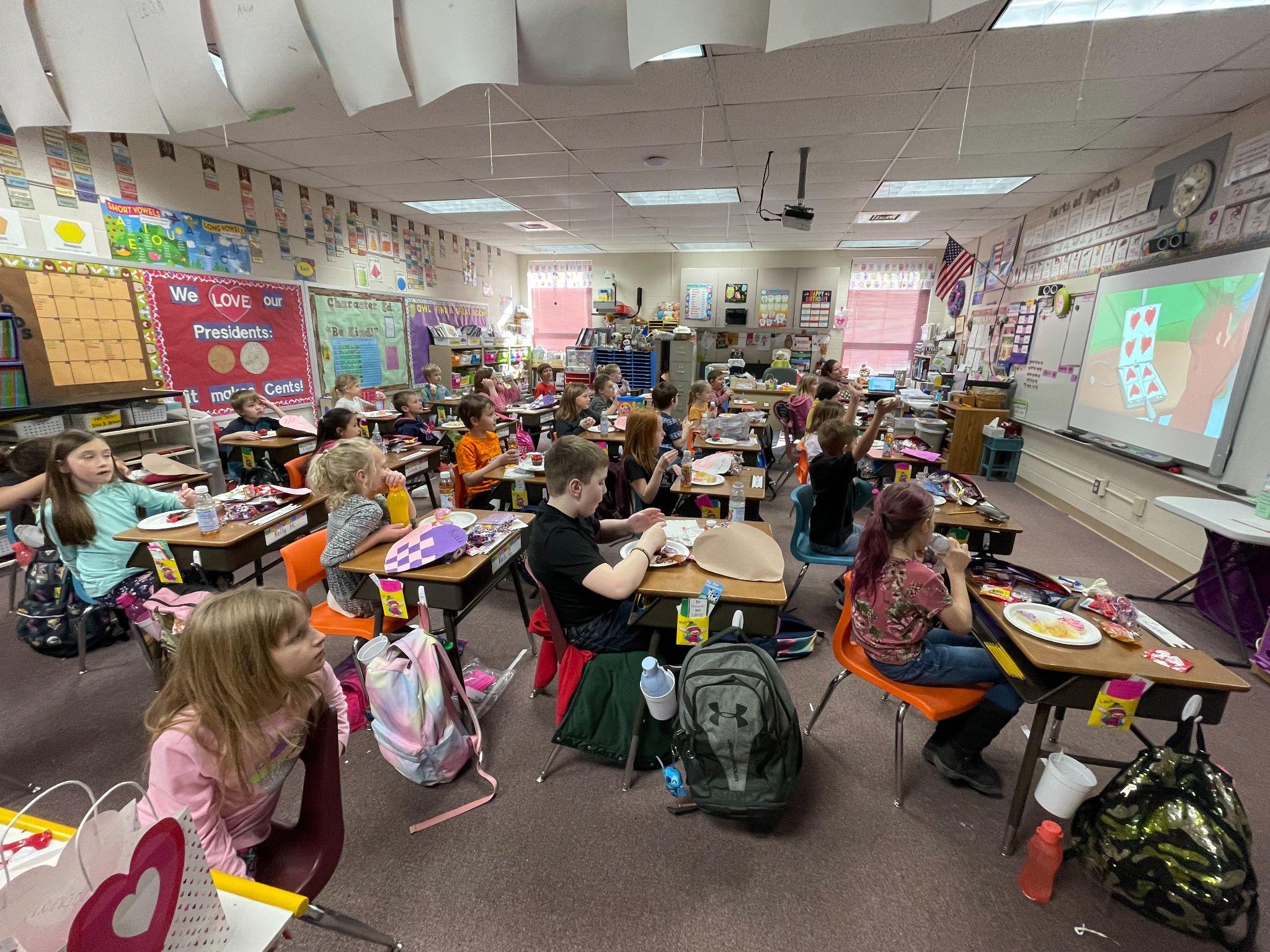 The kids had a fun time at their party.
They got to take a picture with two of their friends.
Ben A.                                          Beau B.
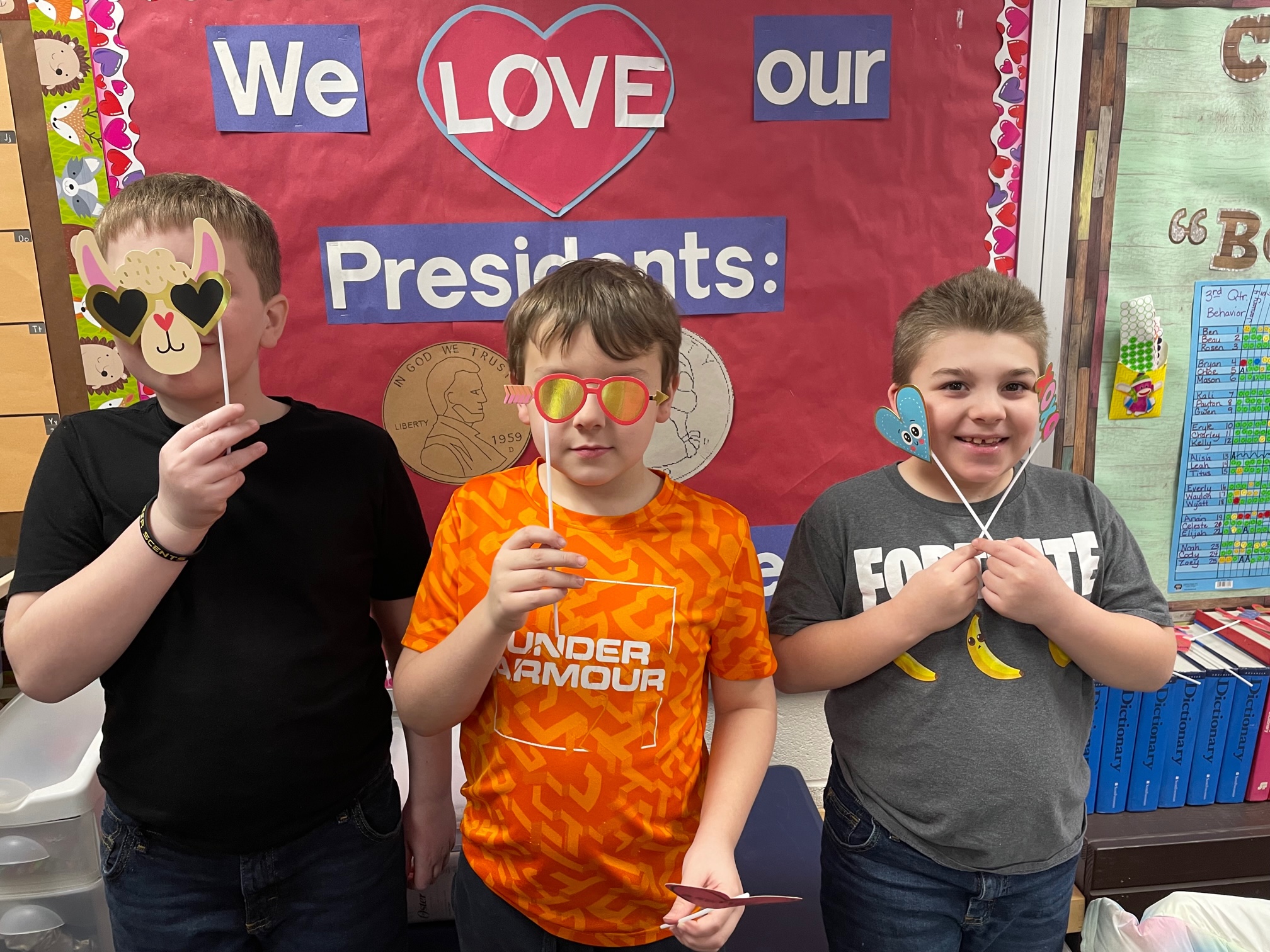 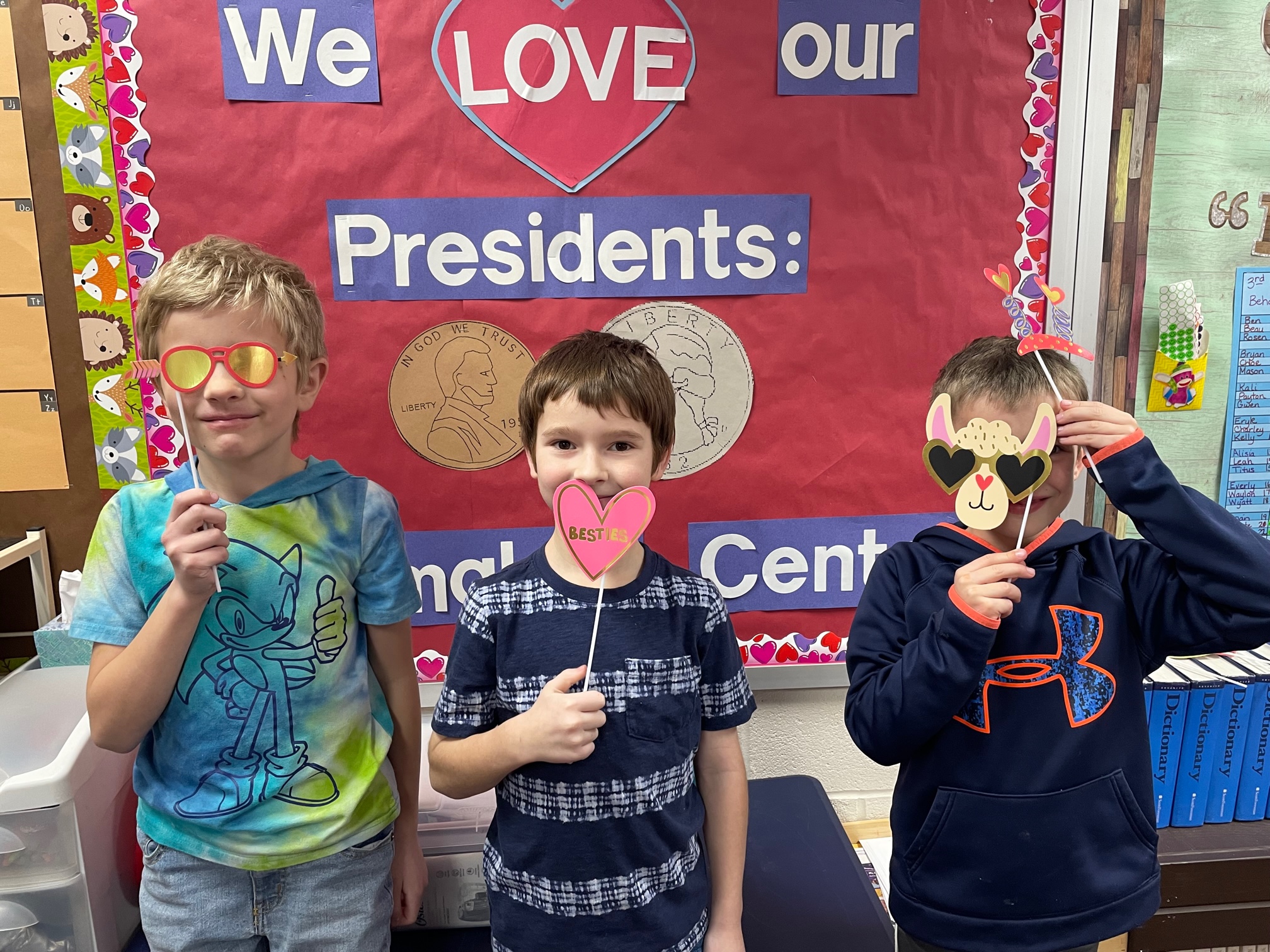 Rosen B.                                          Bryan B.
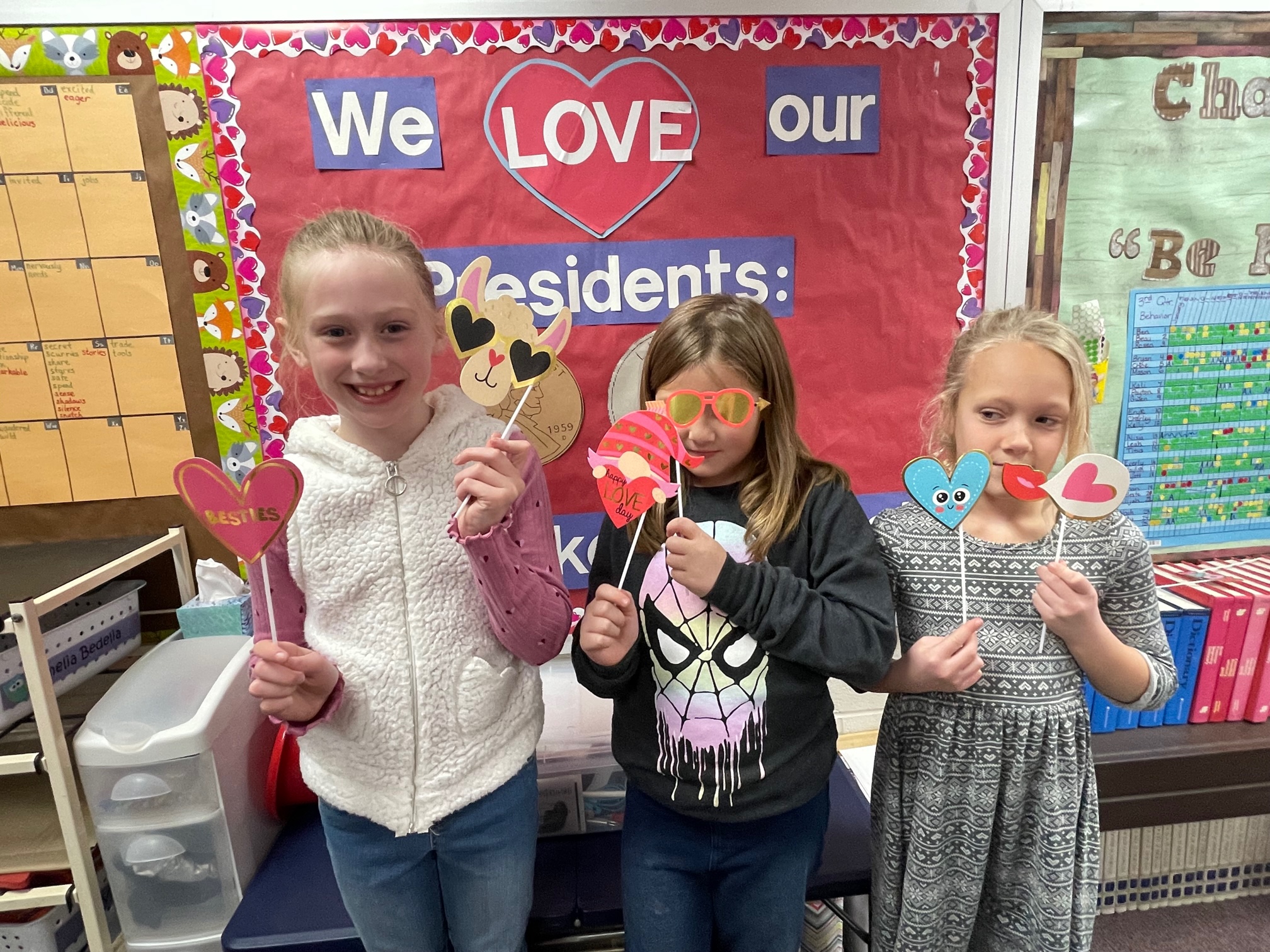 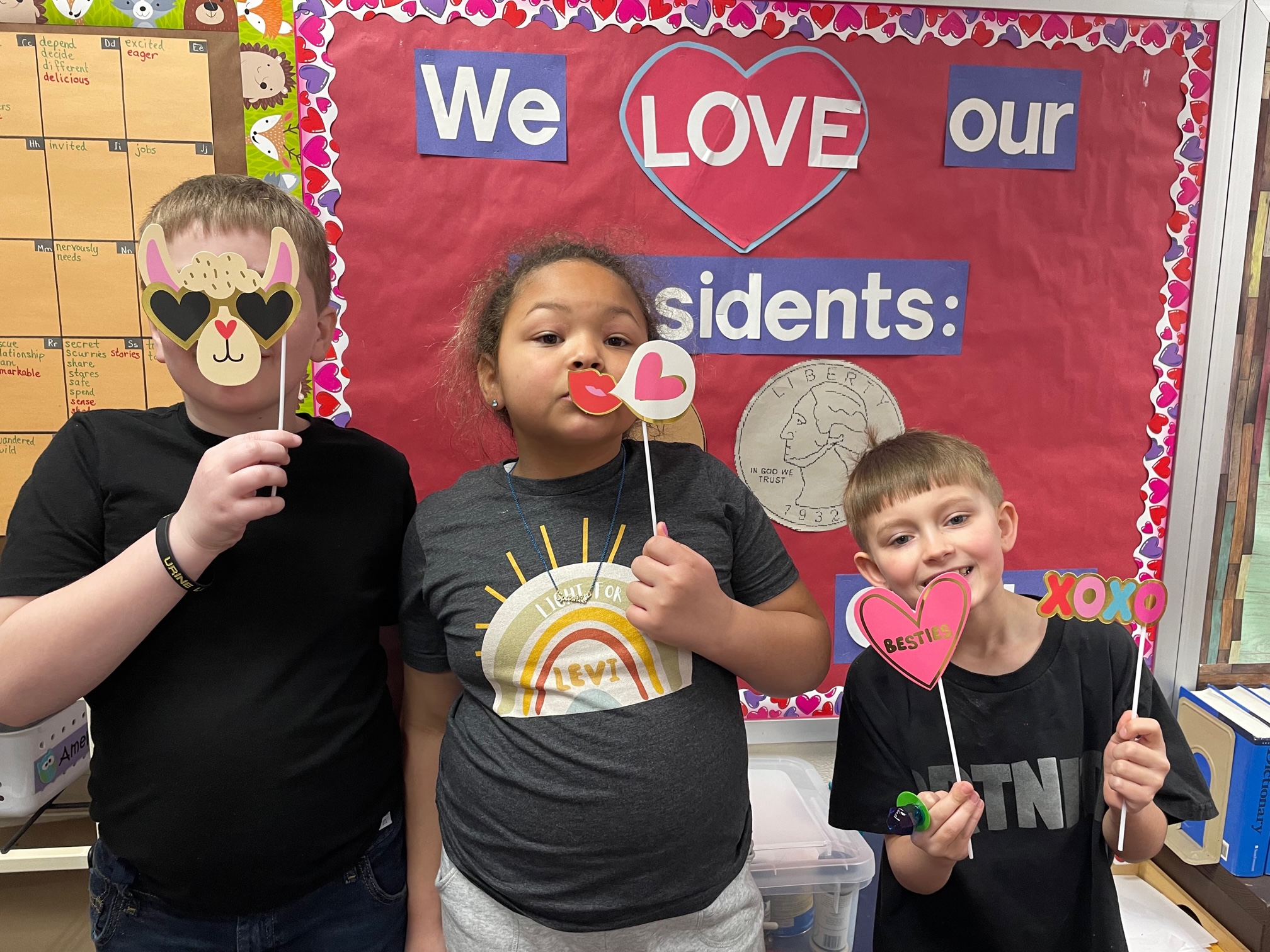 Chloe H.                                          Mason C.
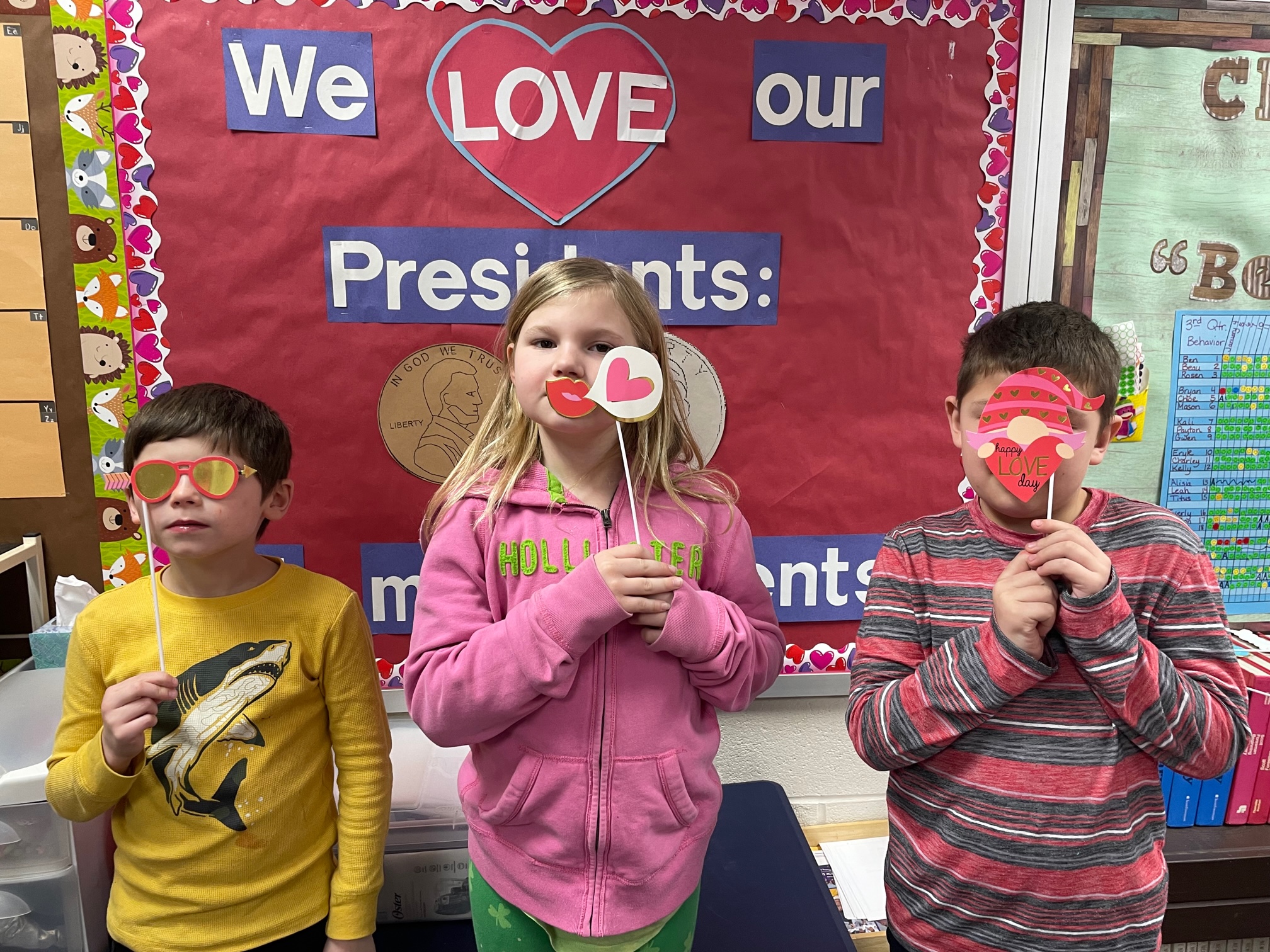 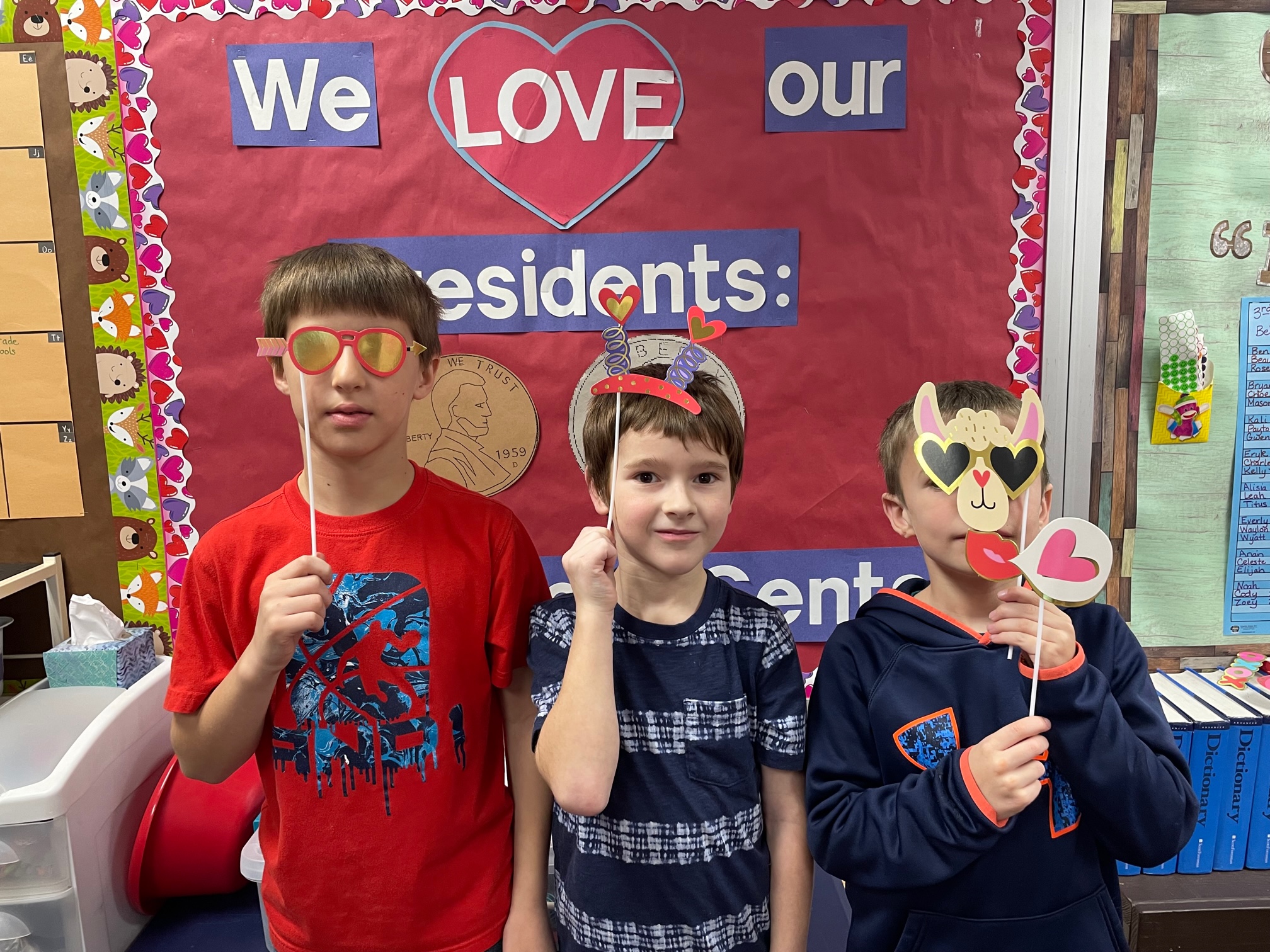 Kali C.                                          Payton D.
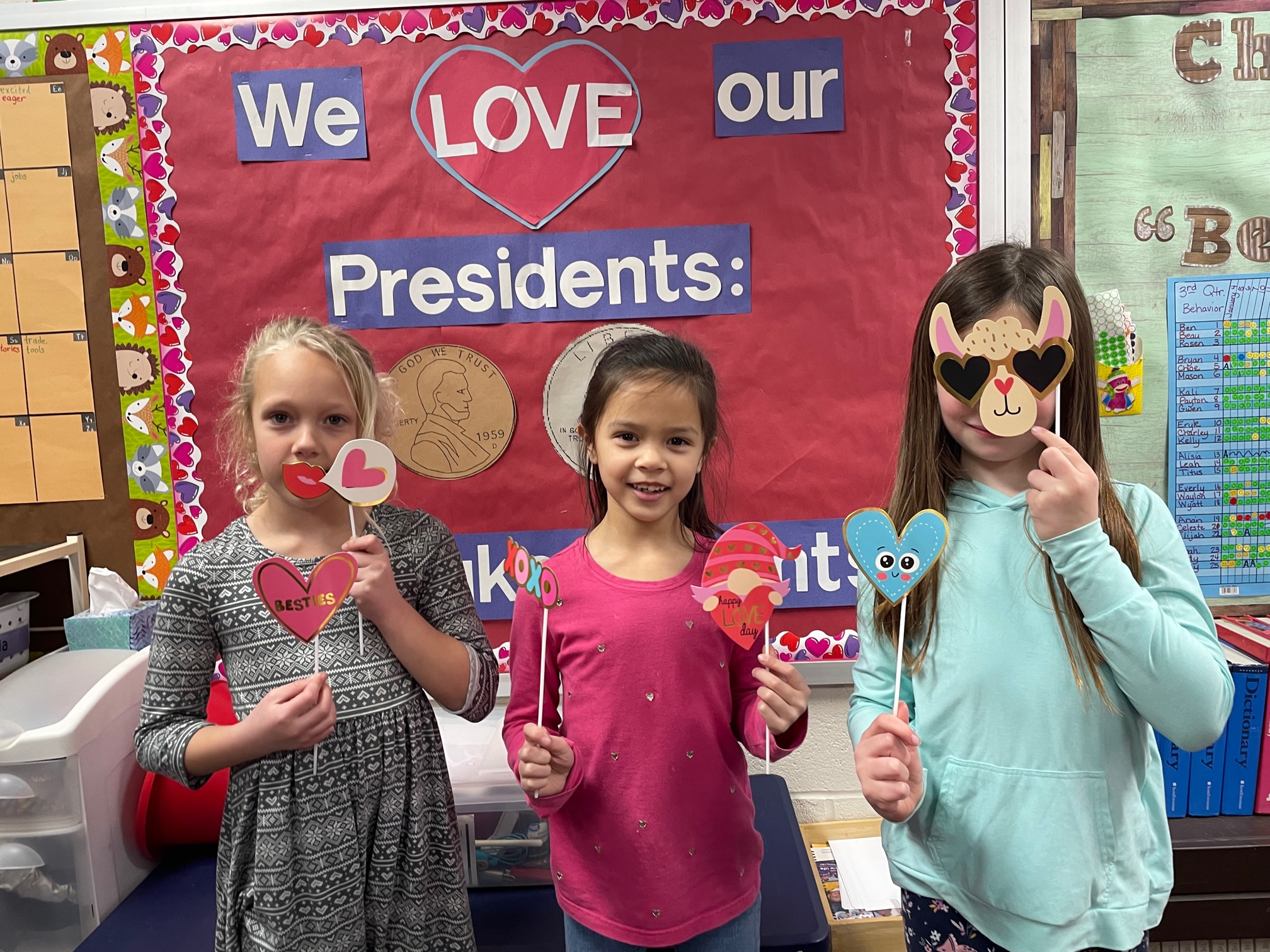 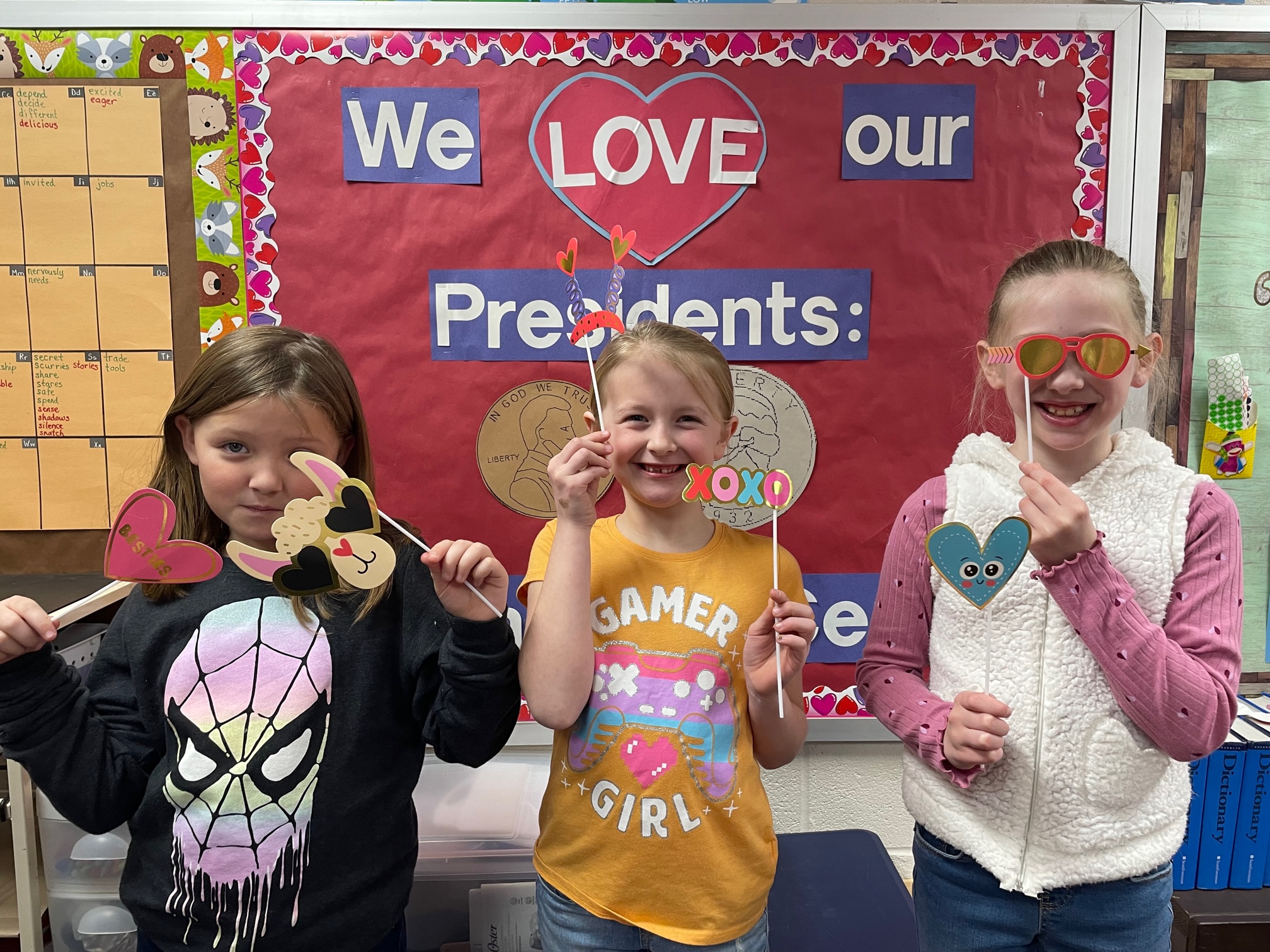 Gwen H.                                          Eryk H.
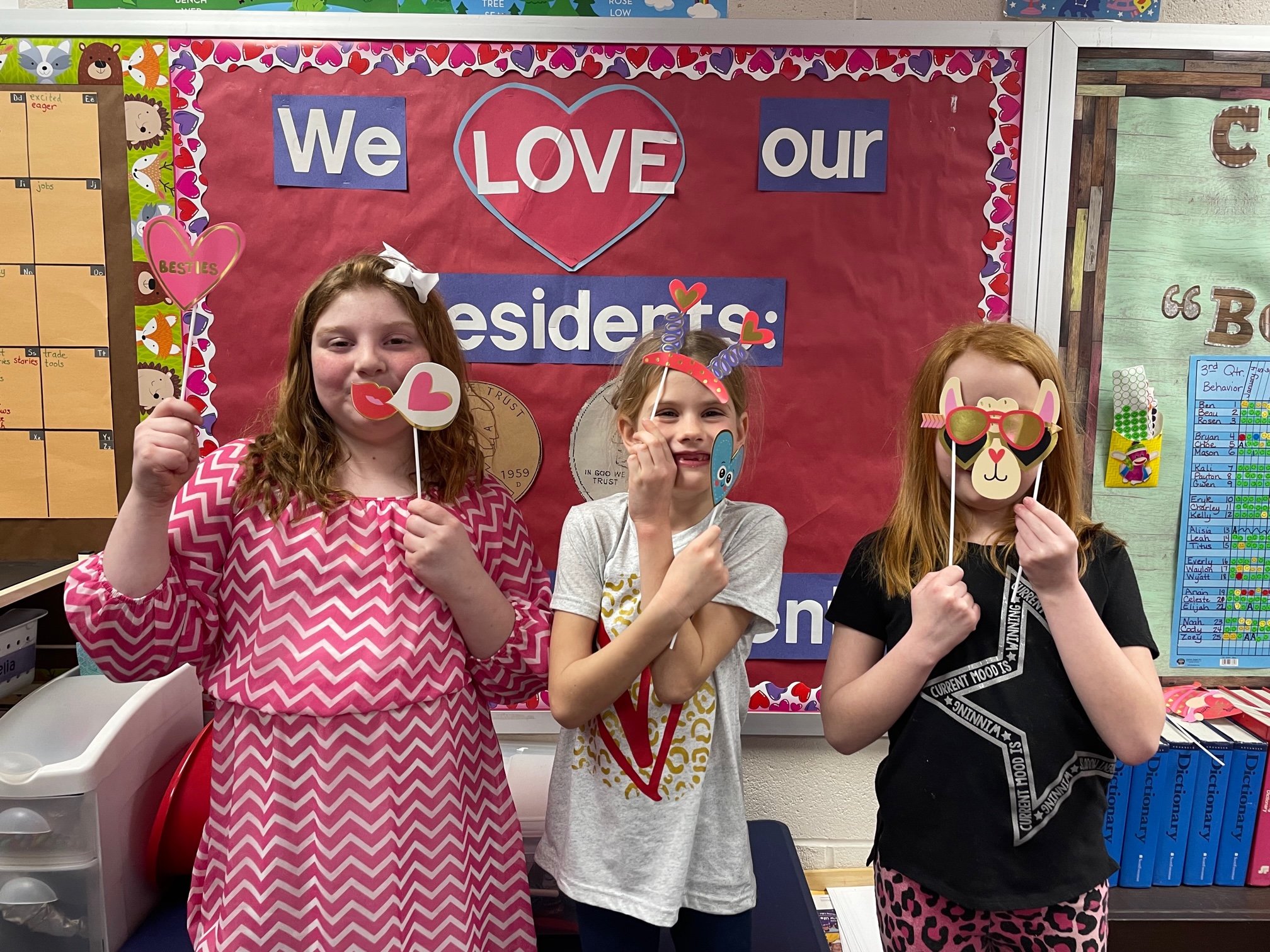 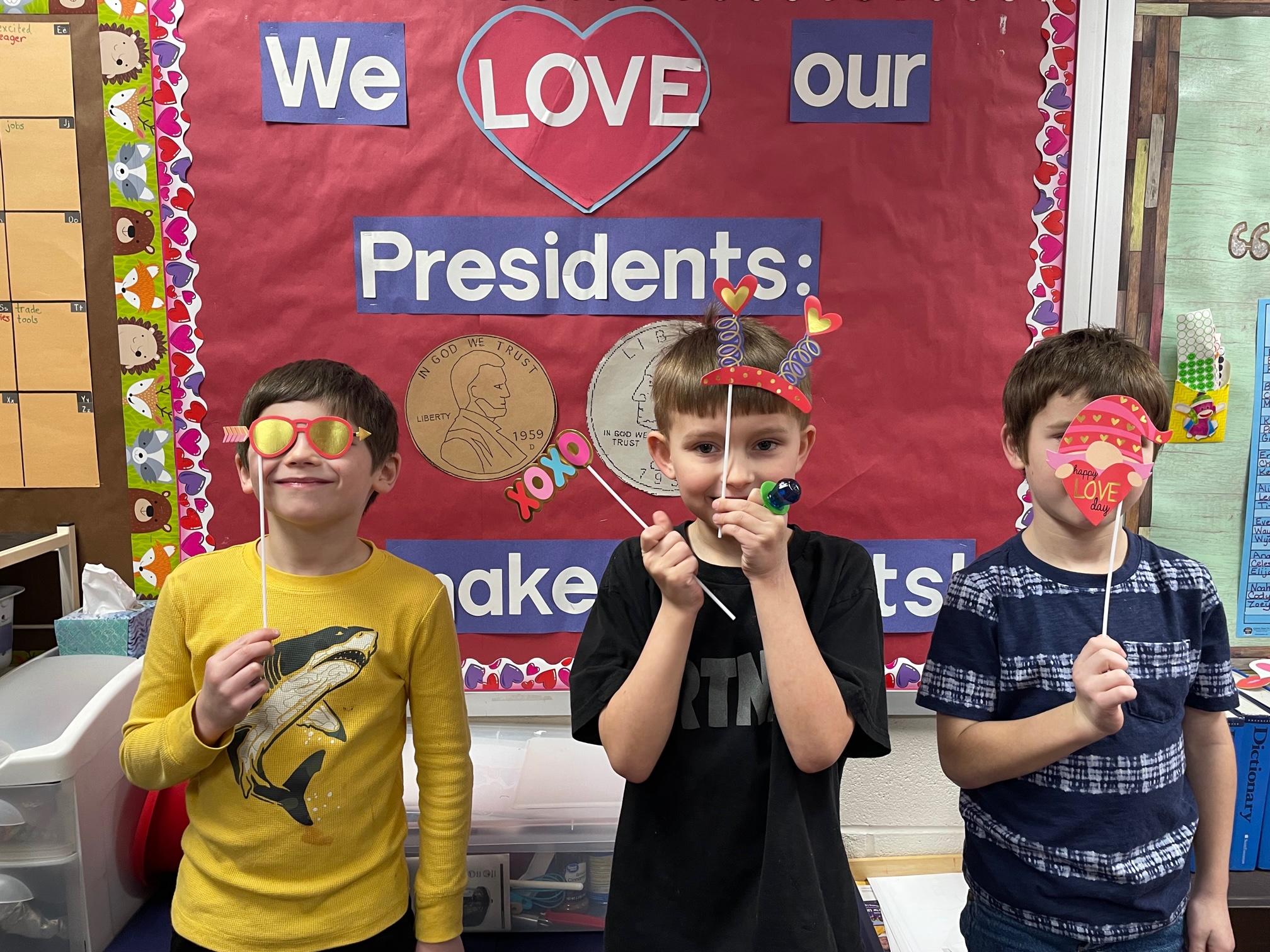 Charley H.                                          Kelly H.
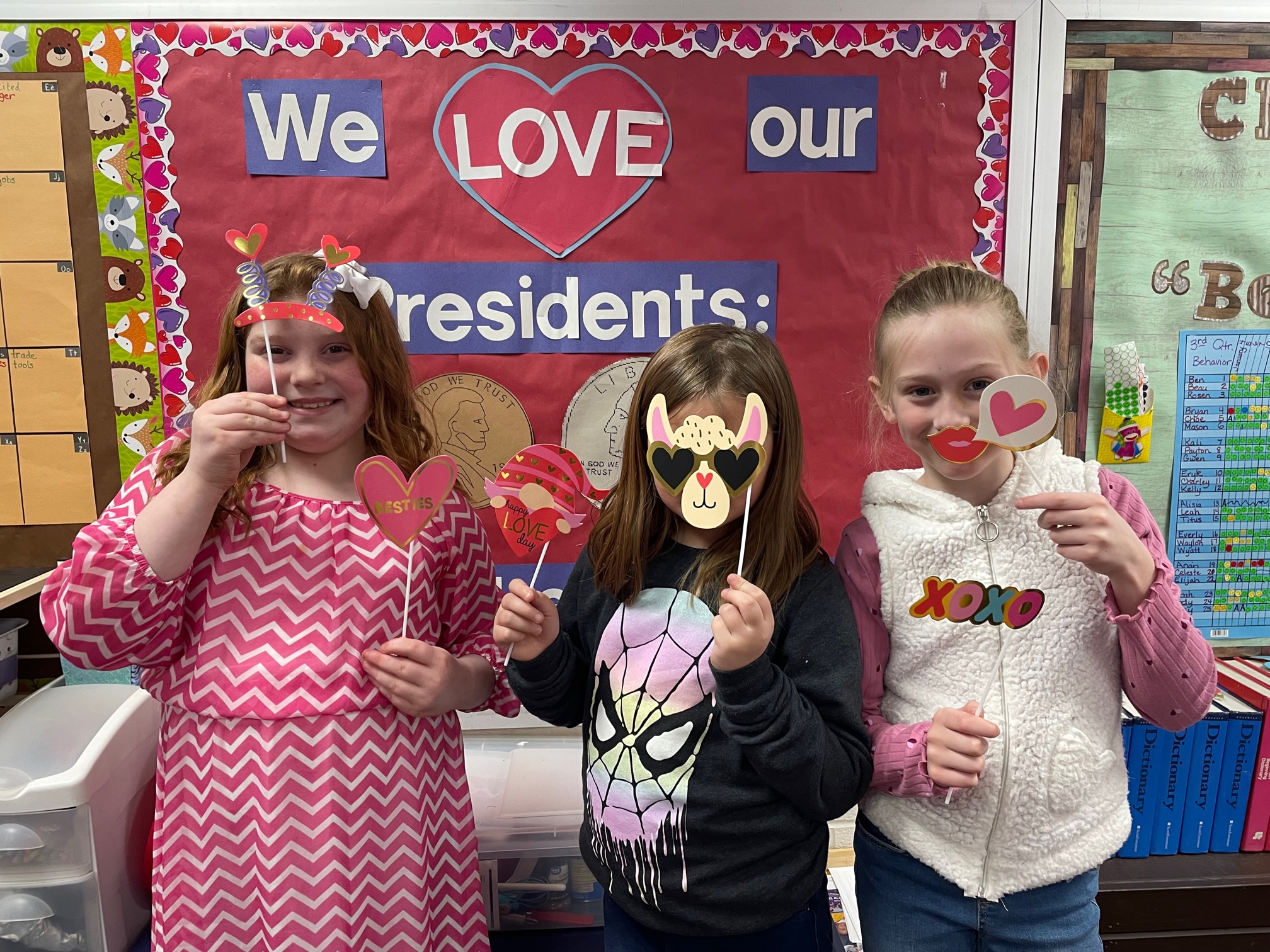 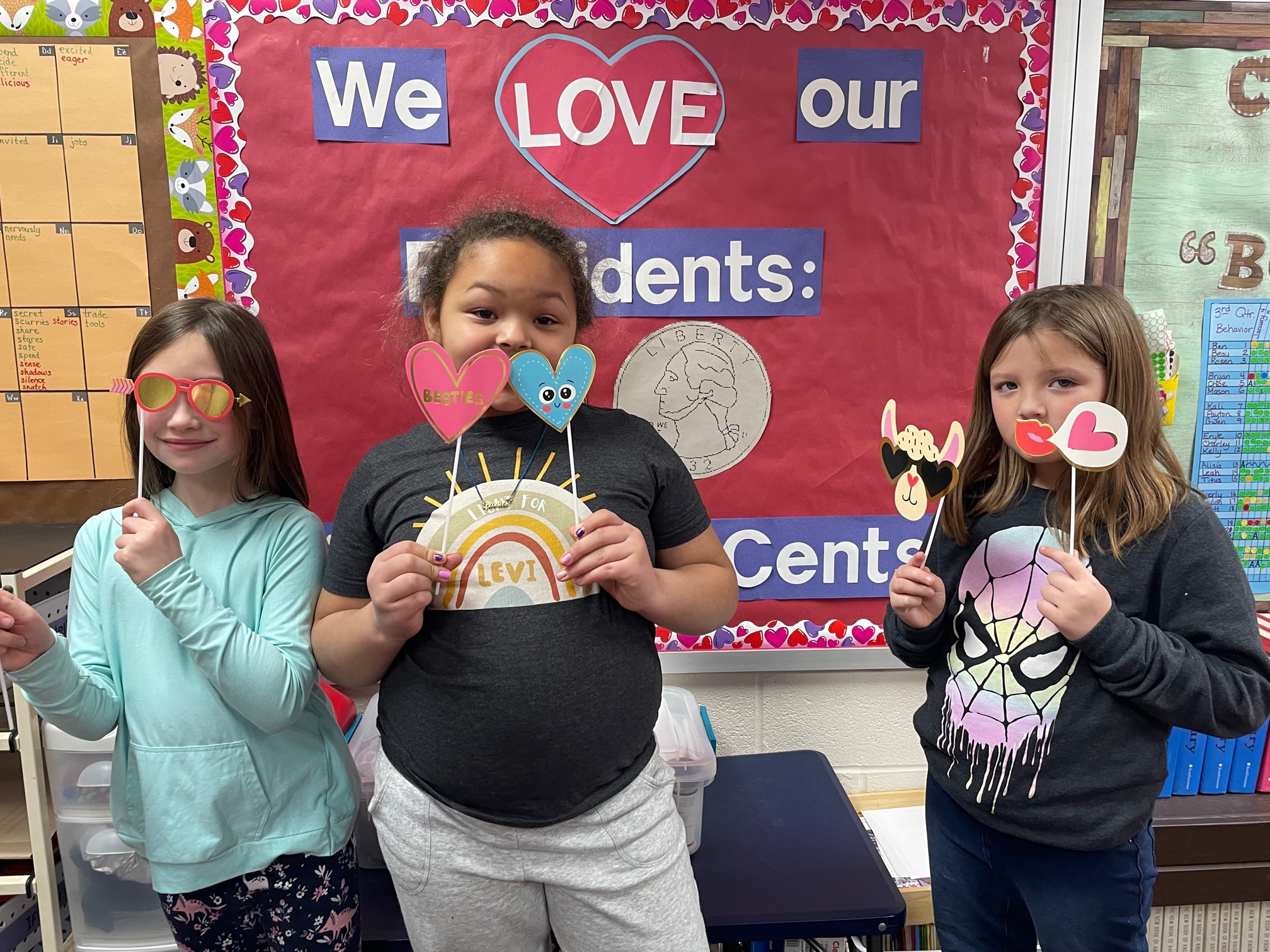 Alisia H.                                          Leah L.
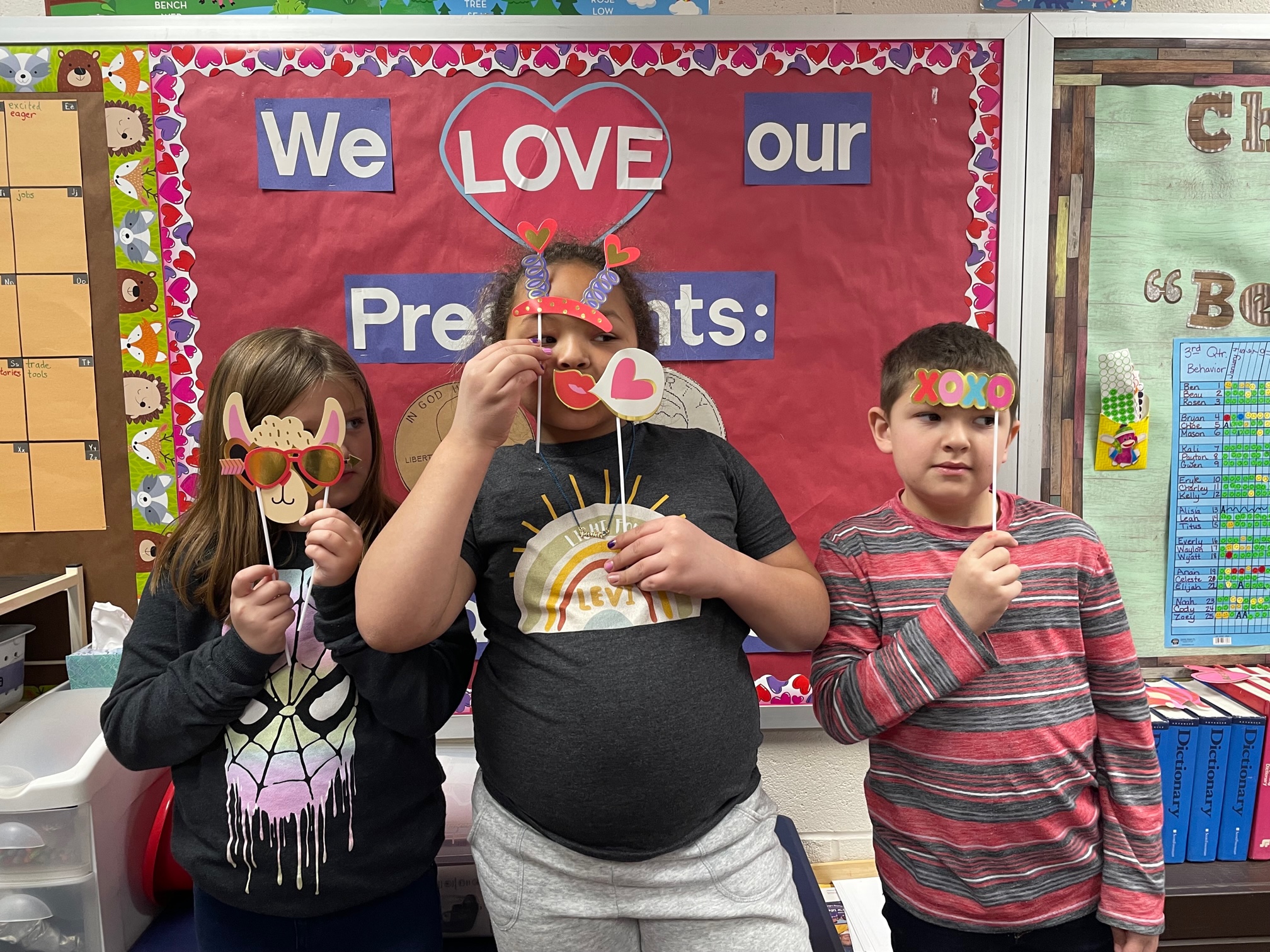 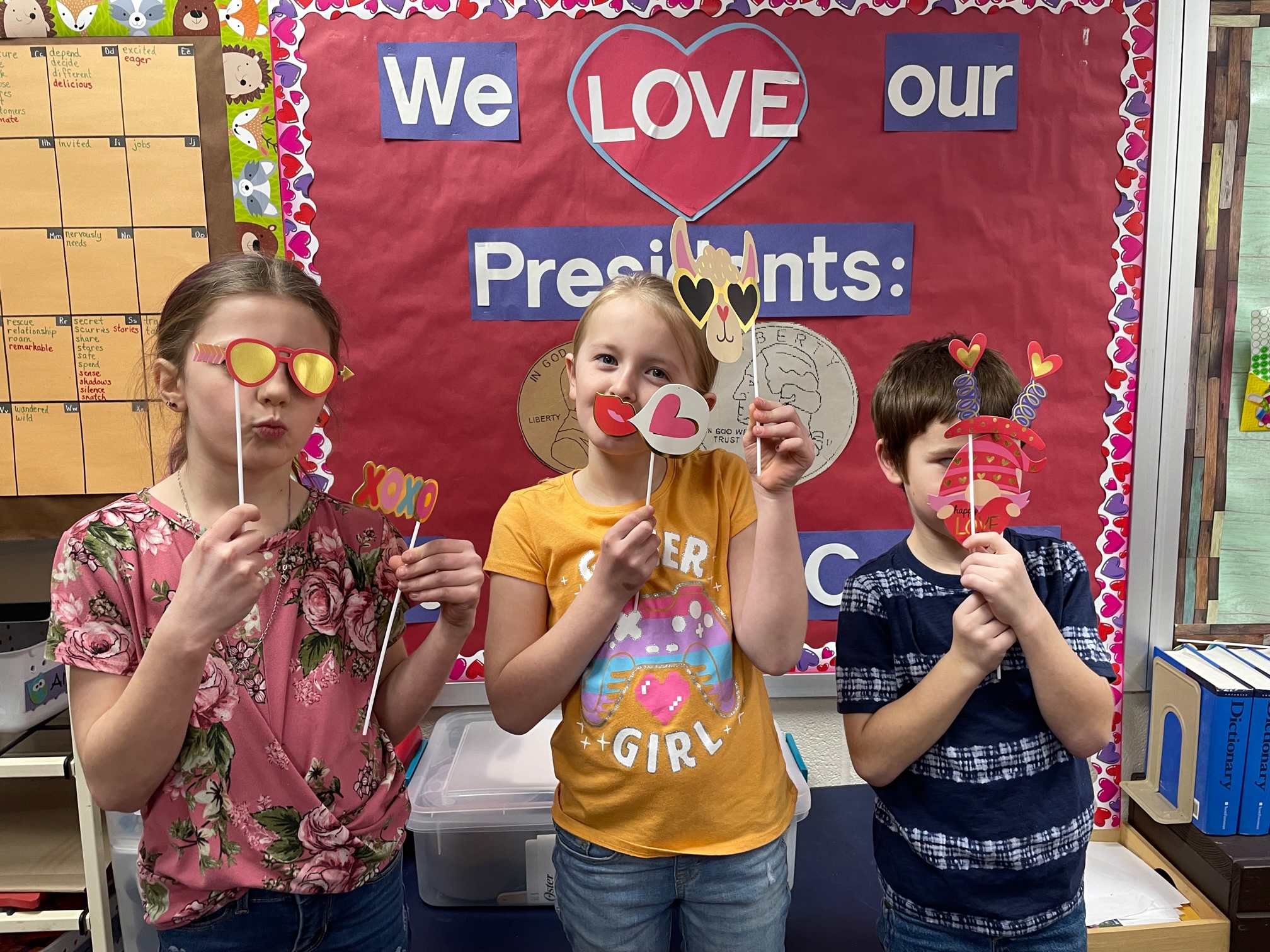 Titus O.                                          Everly P.
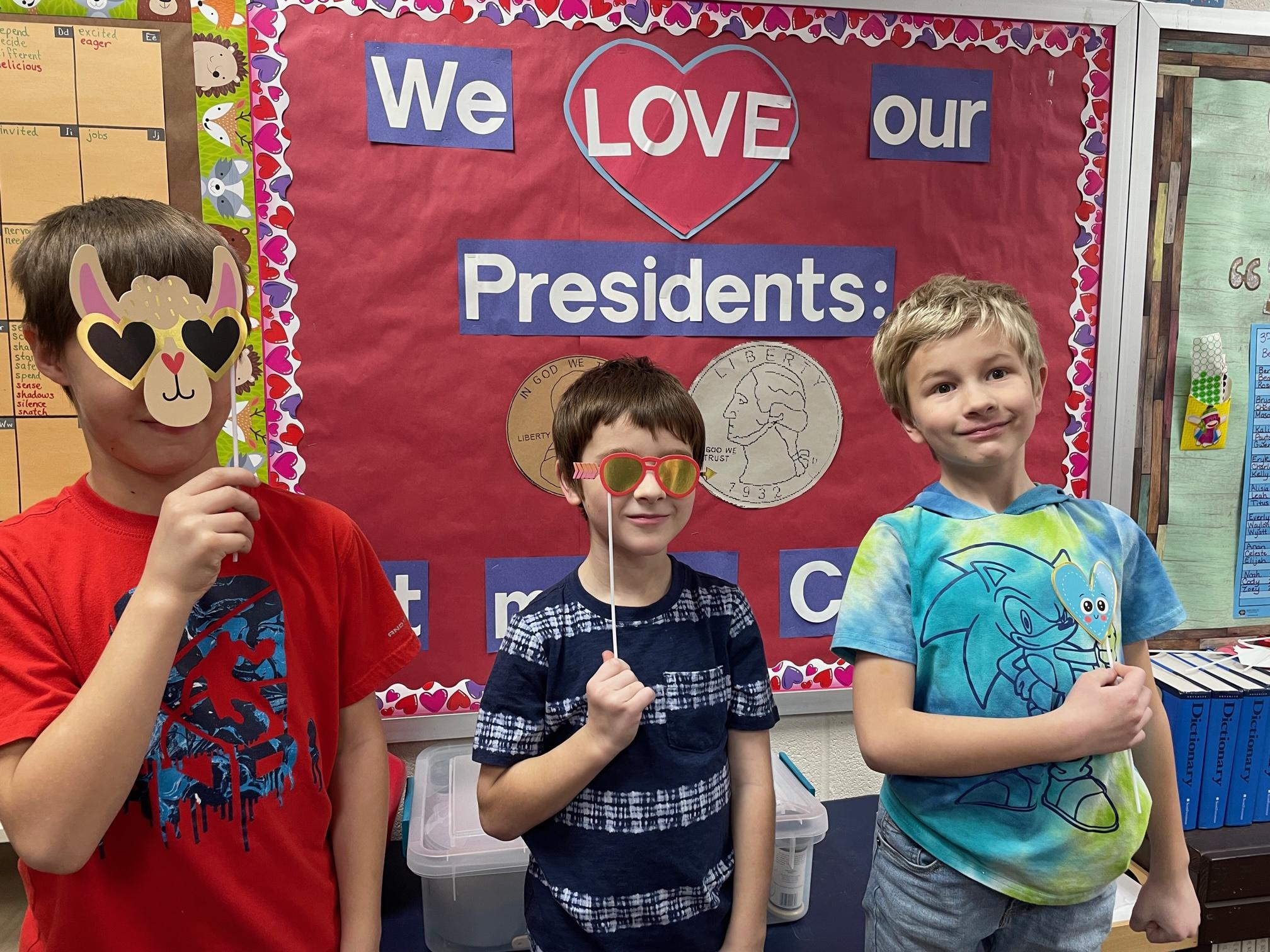 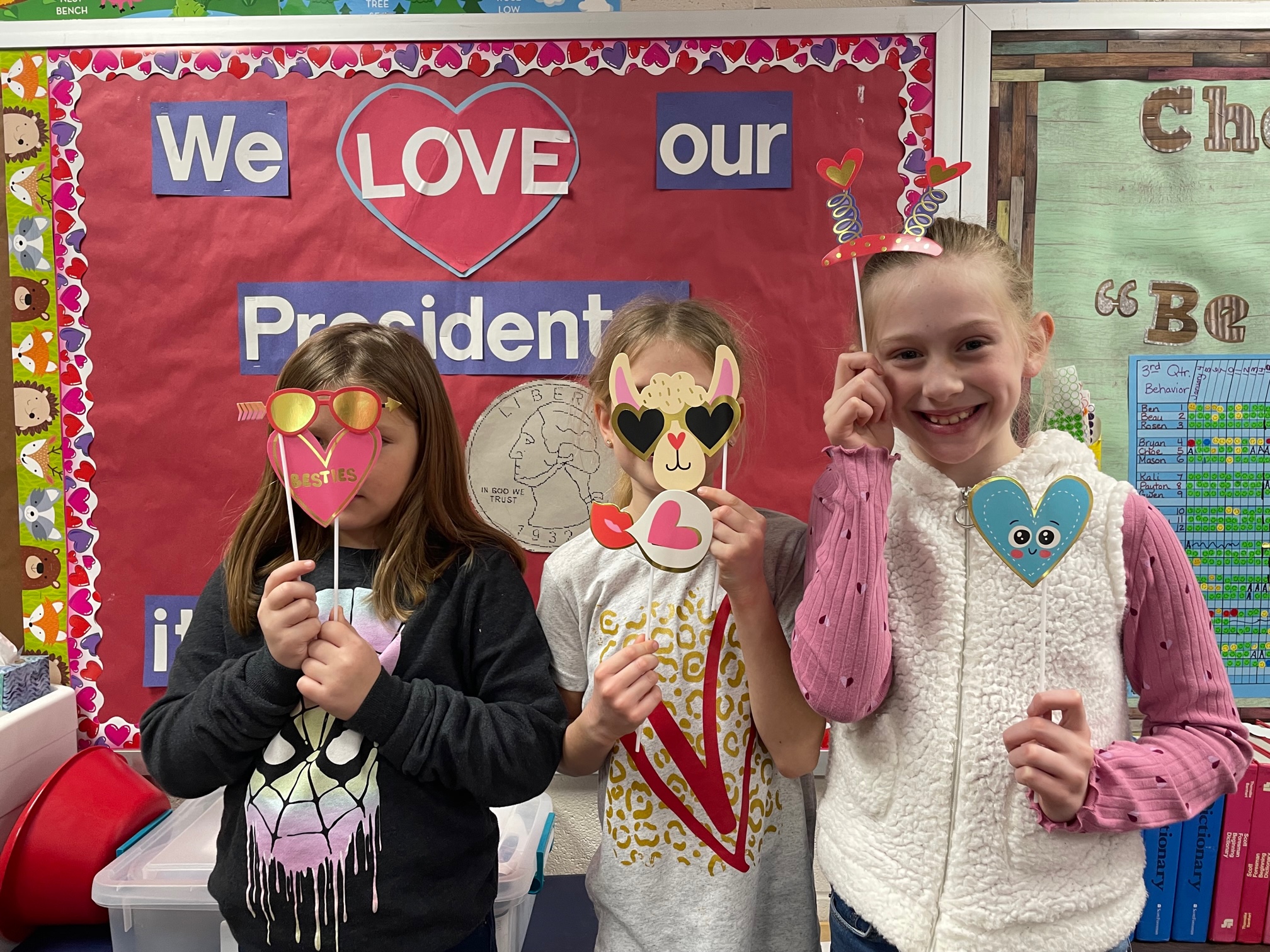 Waylon P.                                          Wyatt R.
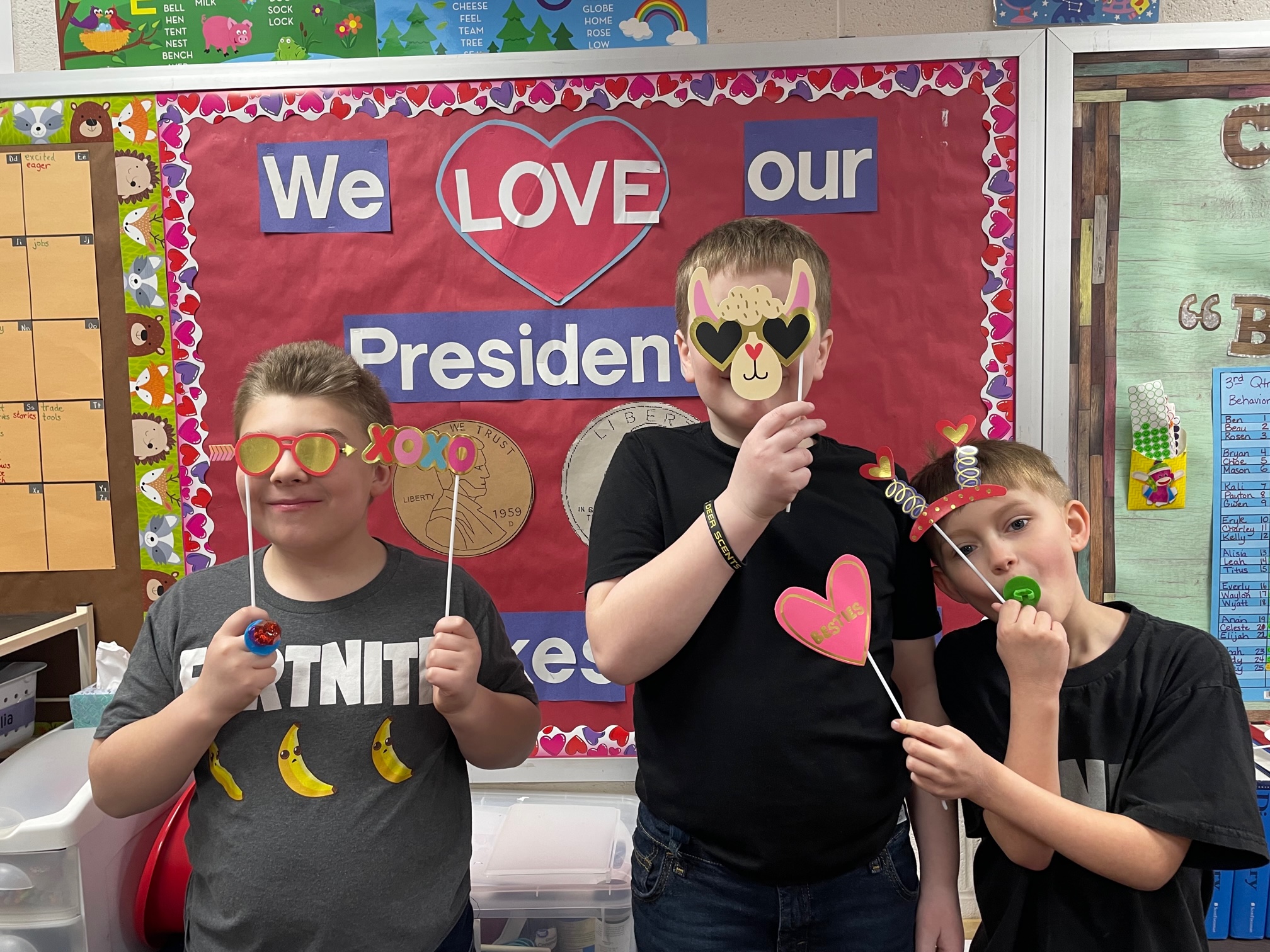 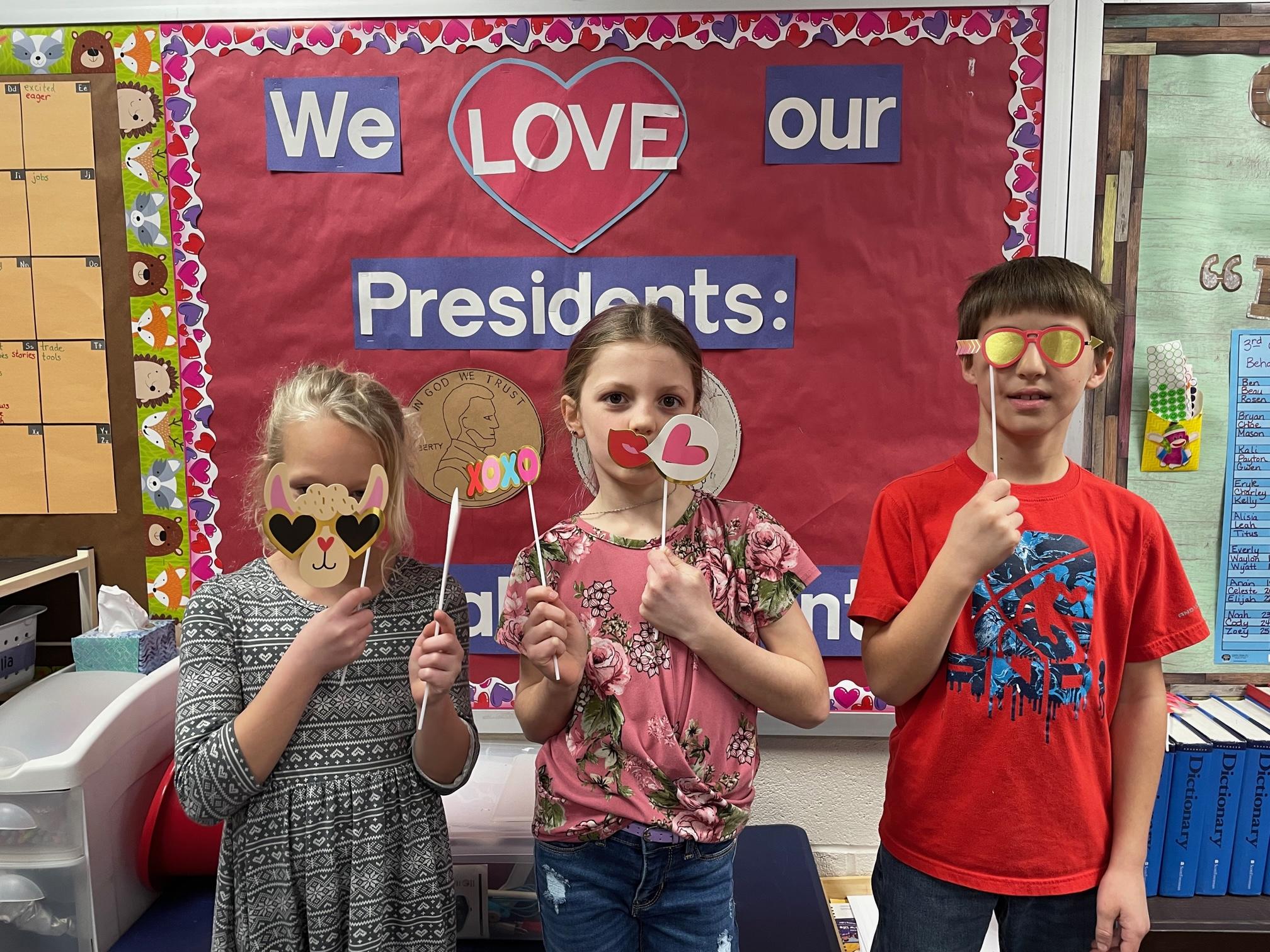 Arian S.                                          Celeste S.
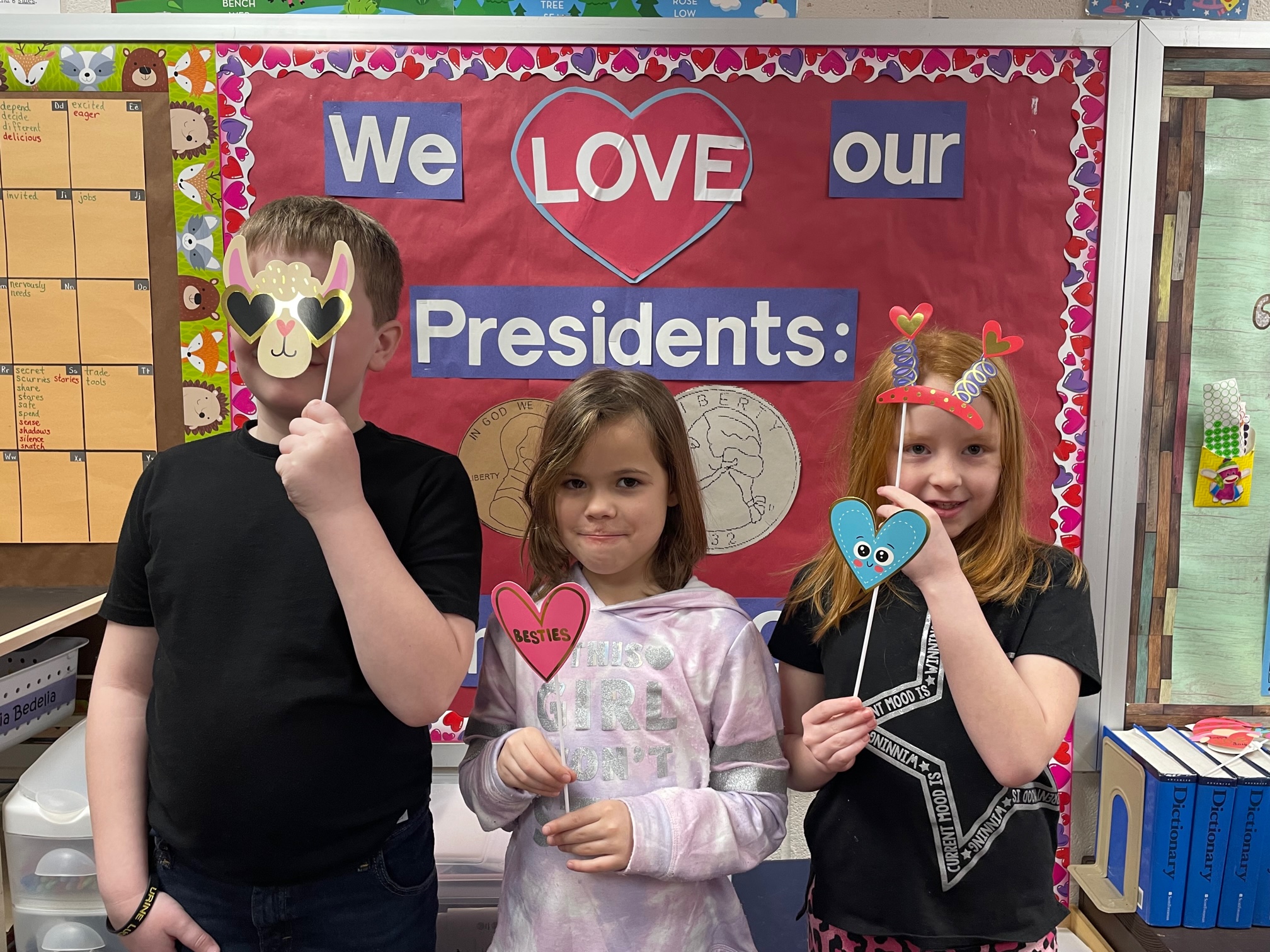 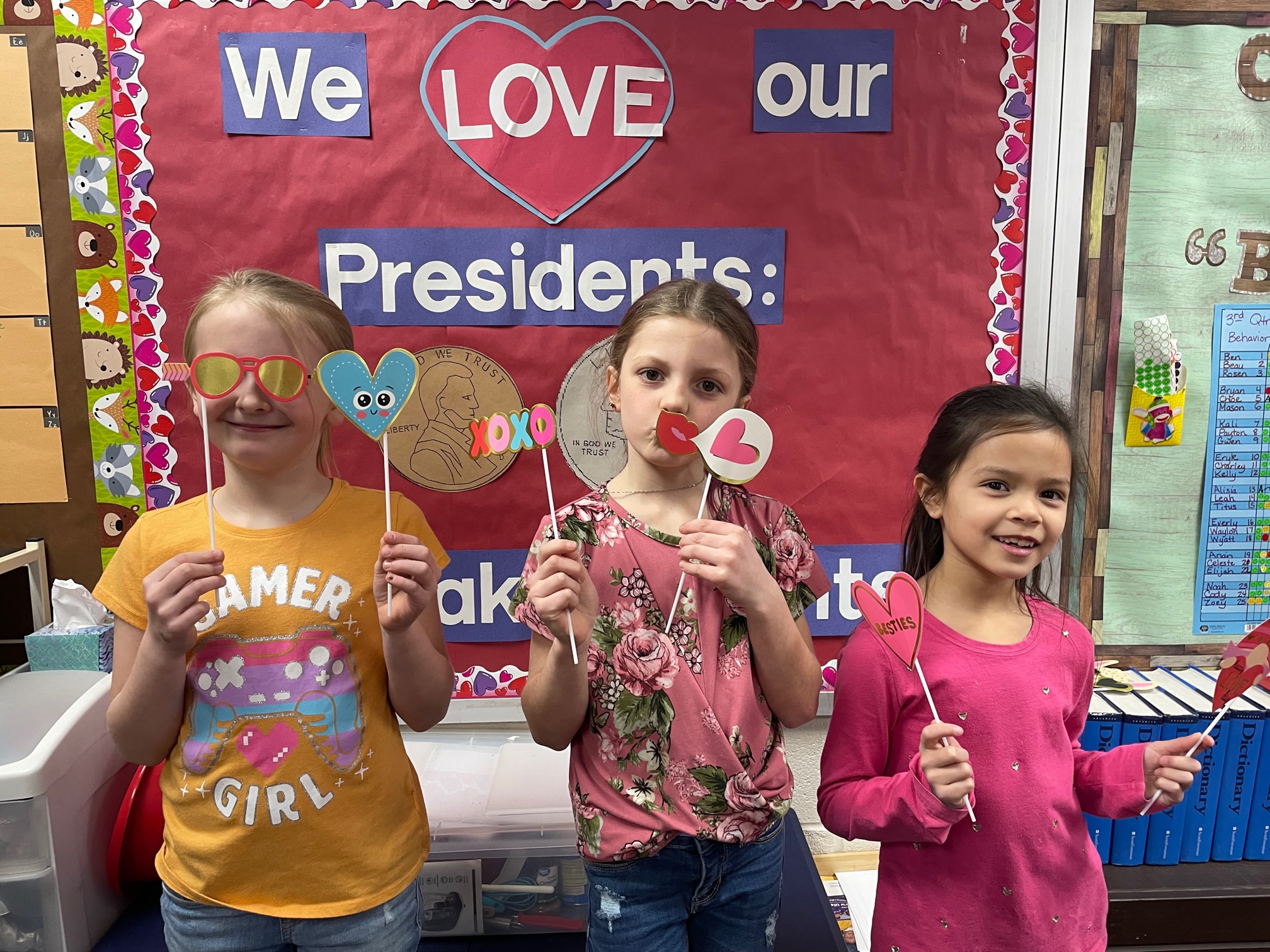 Elijah S.                                          Noah W.
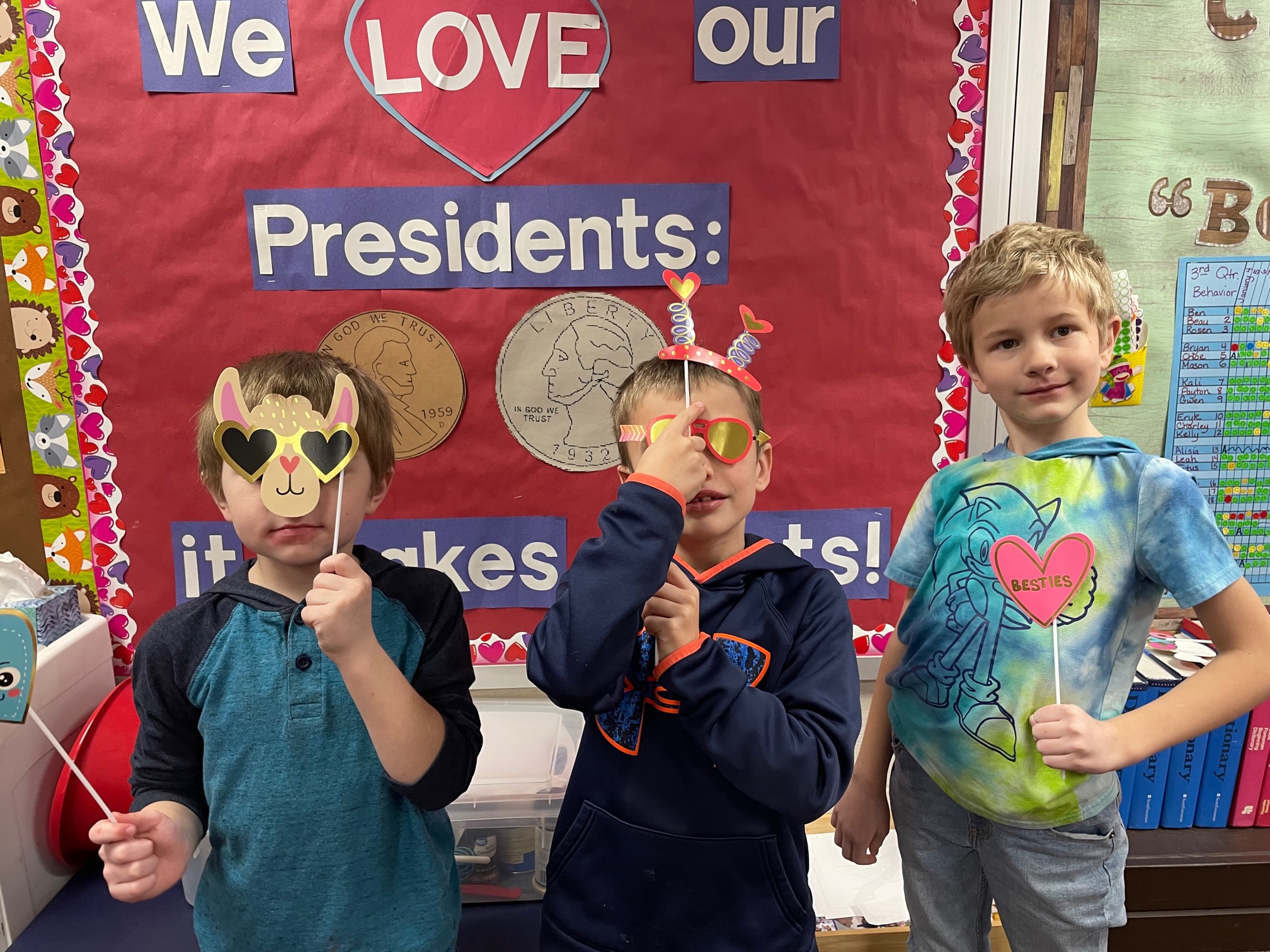 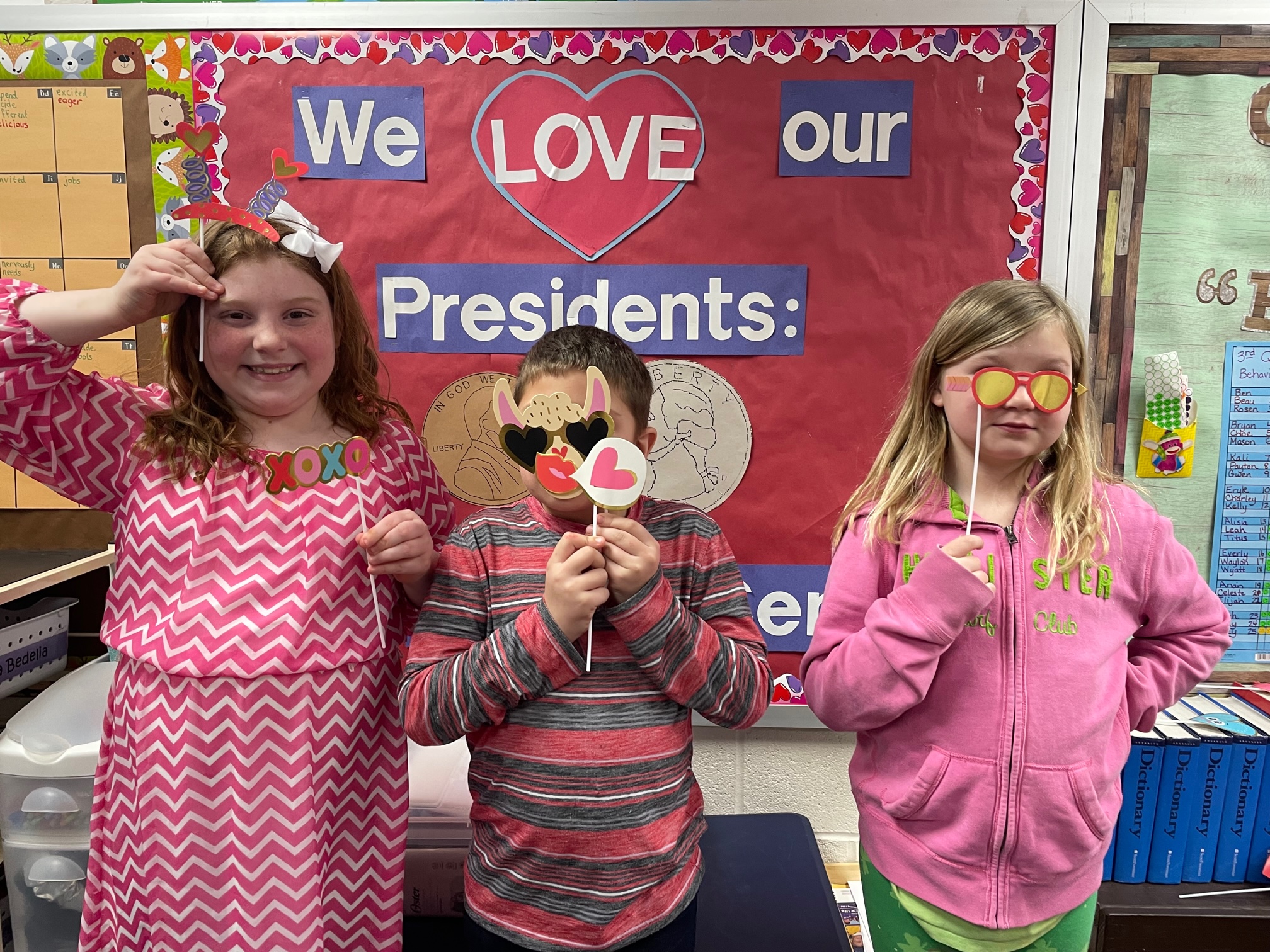 Cody W.                                          Zoey W.
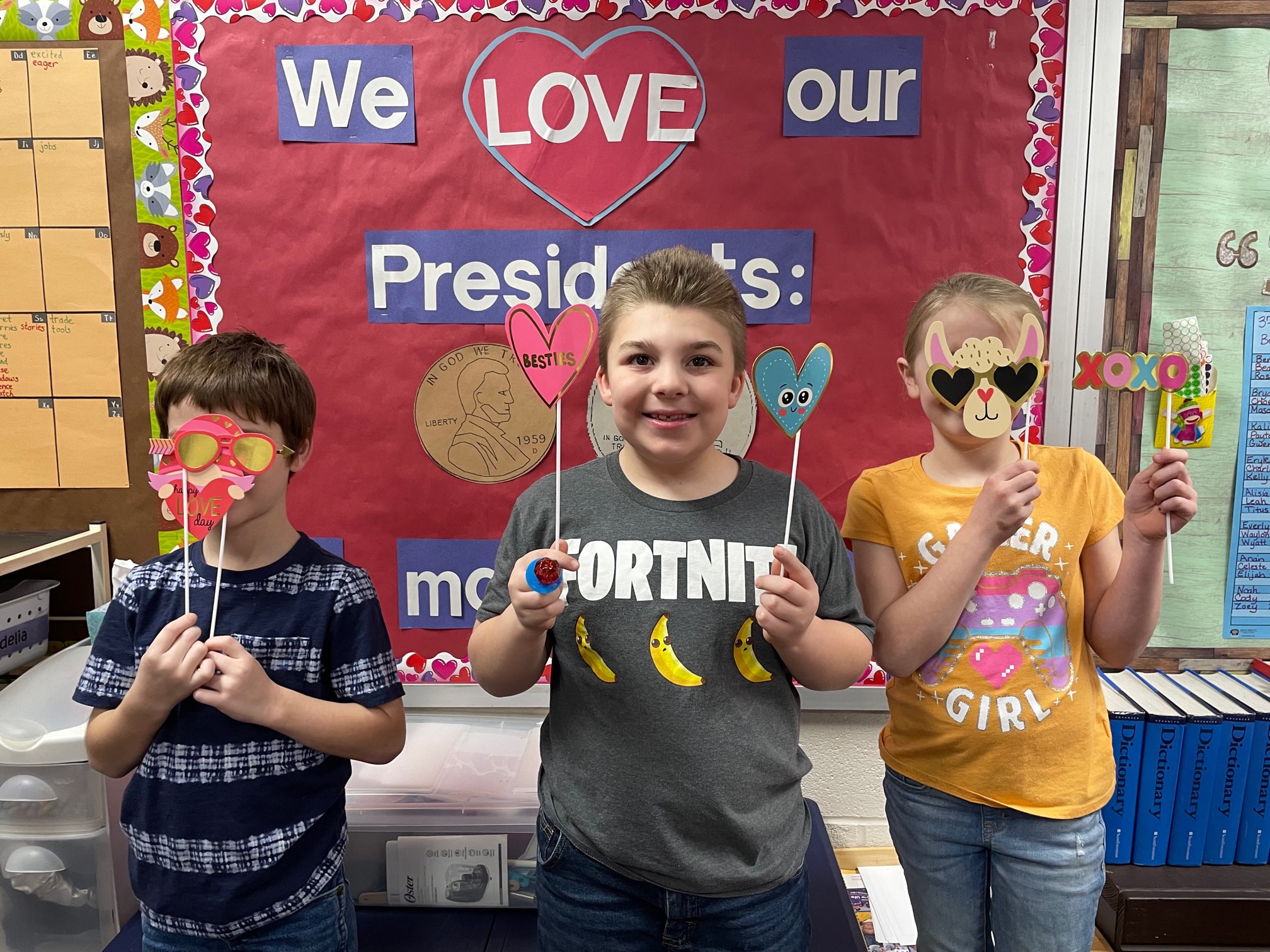 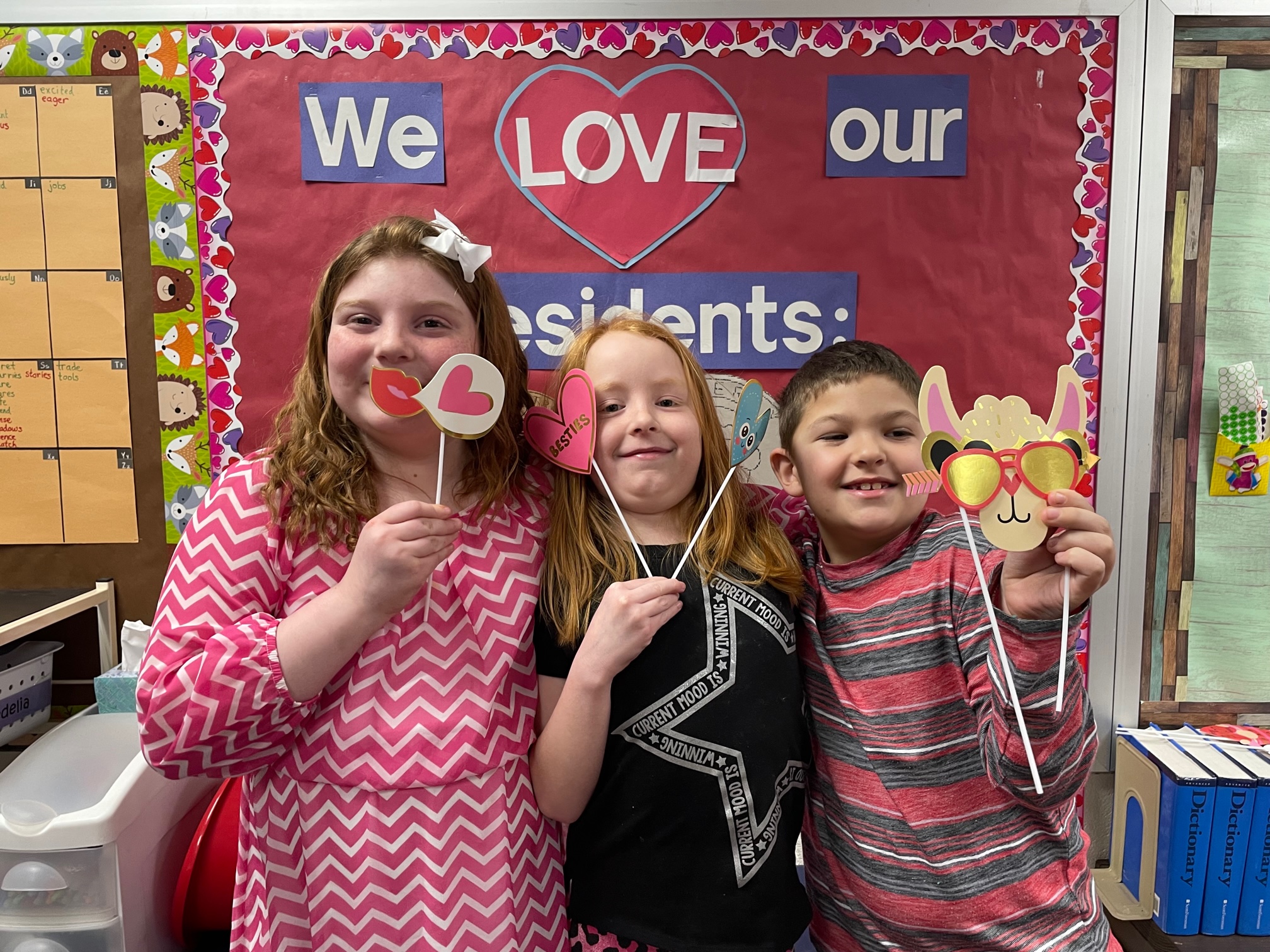 Happy Valentine’s Day!
from,
Mrs. Murbarger and Mrs. McDaniel
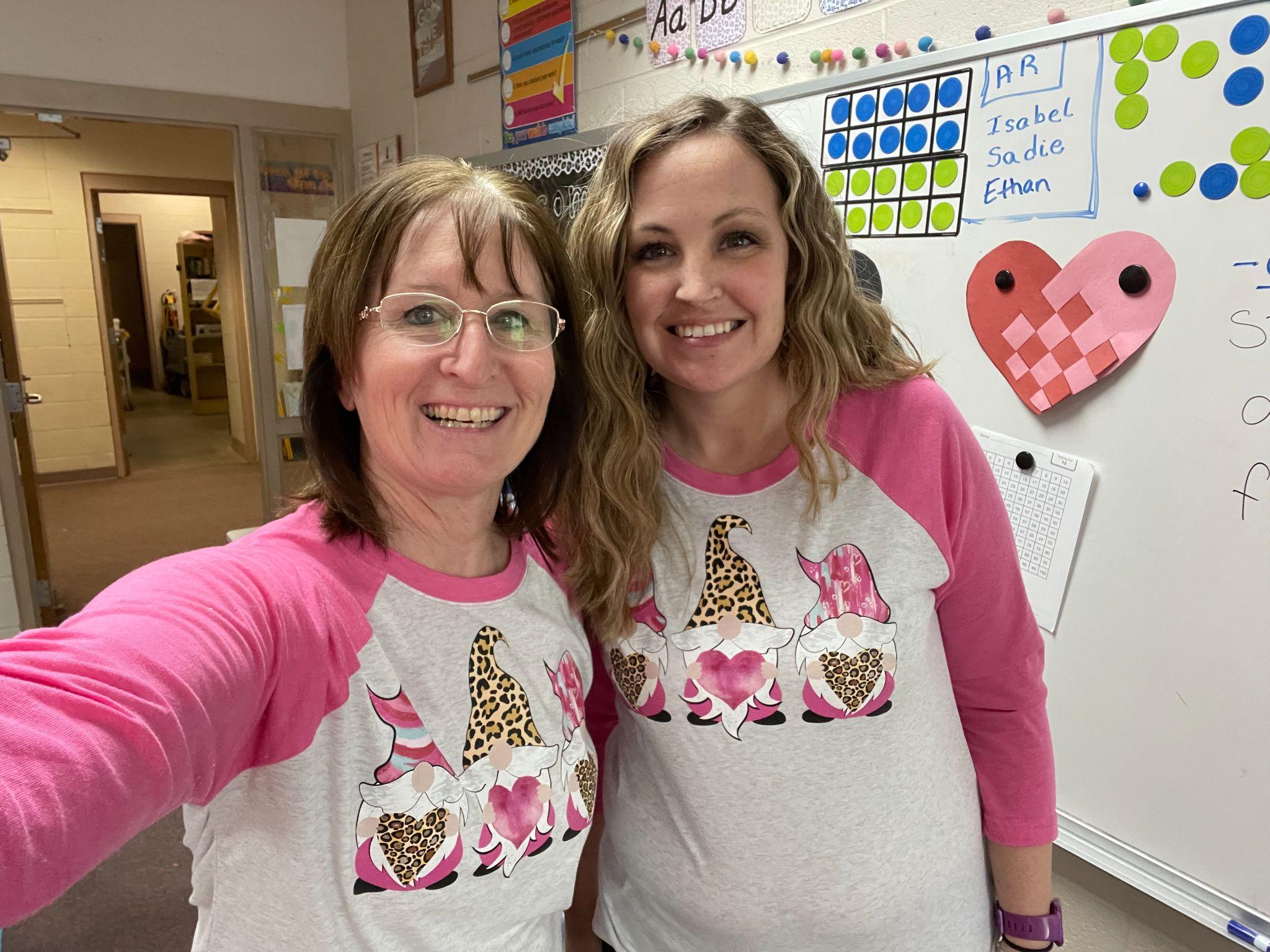